Rotary Club of Ann Arbor North Foundation
Report for May 28, 2020 Club Meeting
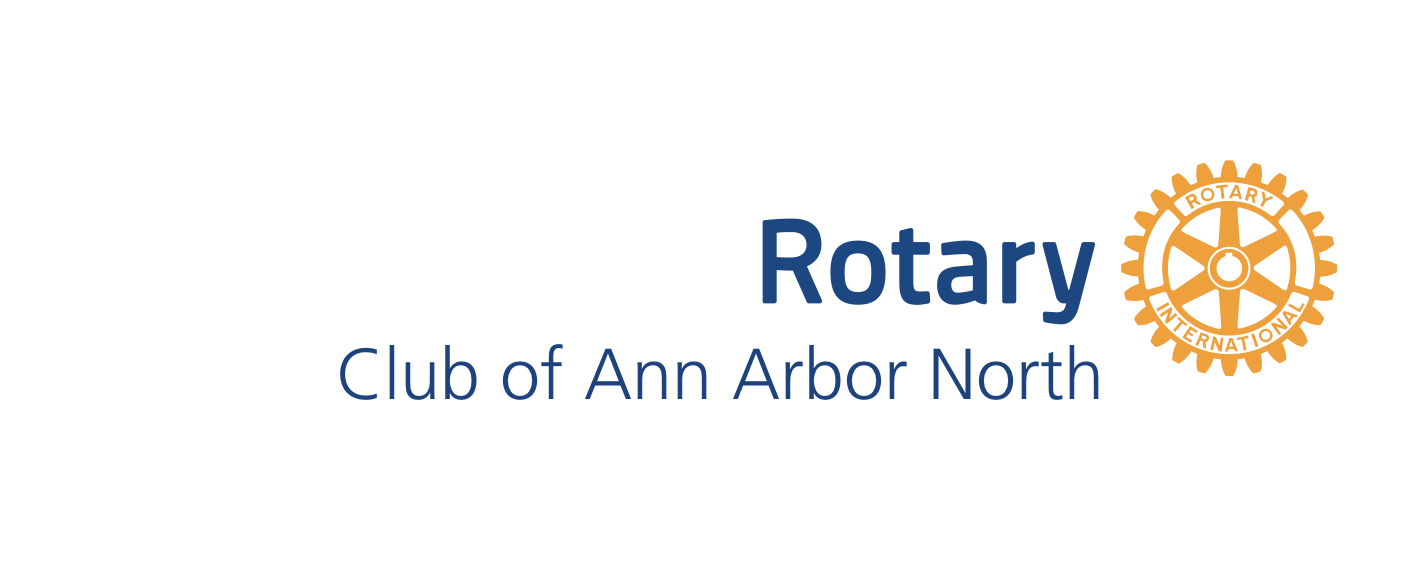 Sources of Funds for Year Ending June 30,2020
2019 Golf Outing

Mad Hatter Fundraising Dinner

Watershed III Profits

Carry-over from 2018-2019 Rotary Year
July
$1,000 to Breakfast at St. Andrew’s
In Honor of Virginia Nordby

$250 to Down’s Syndrome Support Team
Sponsor for the 15th Annual Buddy Walk

$200 for Ann Arbor Rotary Club Polio Luncheon
Lunch at Weber’s on October 23, 2019
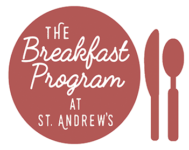 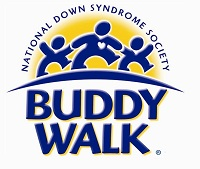 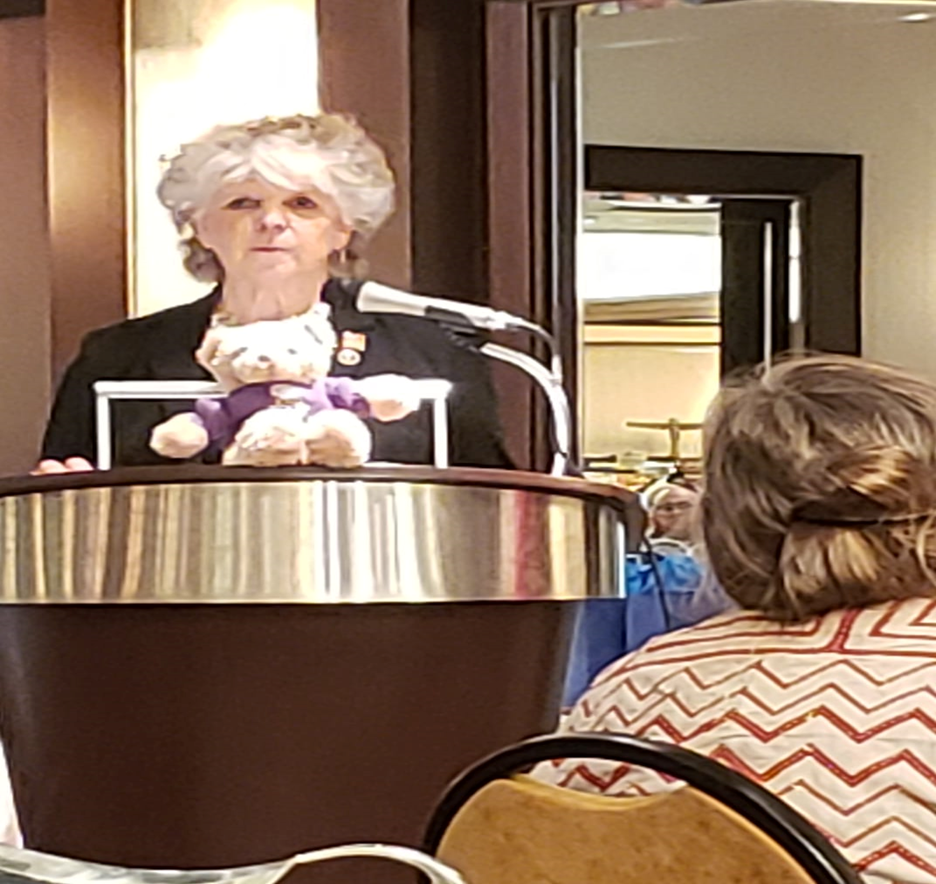 August and September
$250 Community Action Network
Donation for School Supplies, 
in addition to what individual club members contributed



$1,000 Michigan Works! SE
Sponsorship for Youth Program
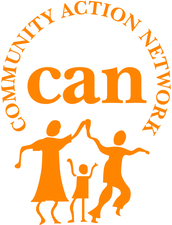 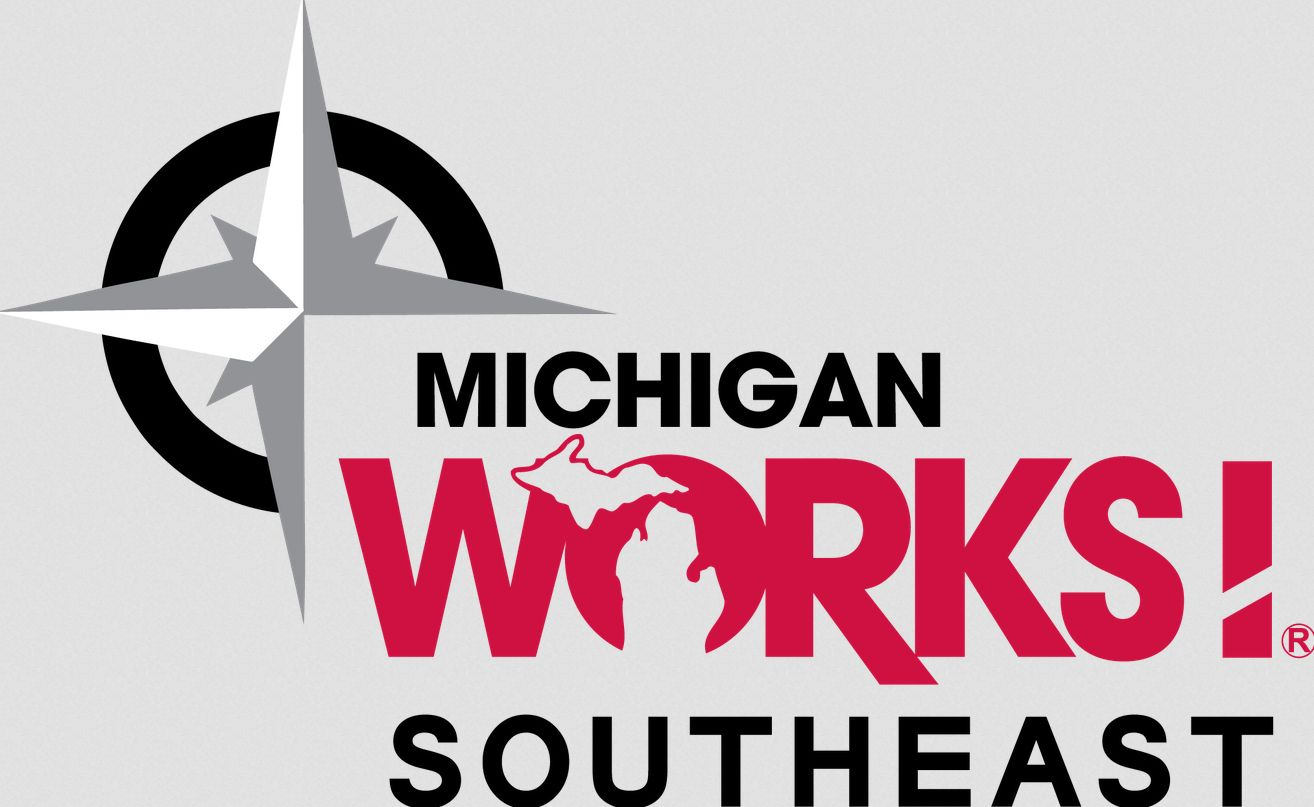 October and November
$1,200 Girl Scouts Heart of Michigan
Donation sufficient to support 1 troop

$148 Three Cedar Farms
Cost for Annual Trip to Pumpkin/Corn Maze/Donuts with
Children from Green Baxter Court
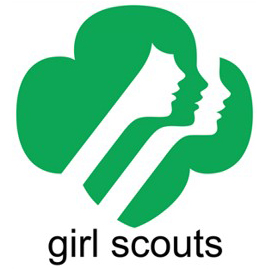 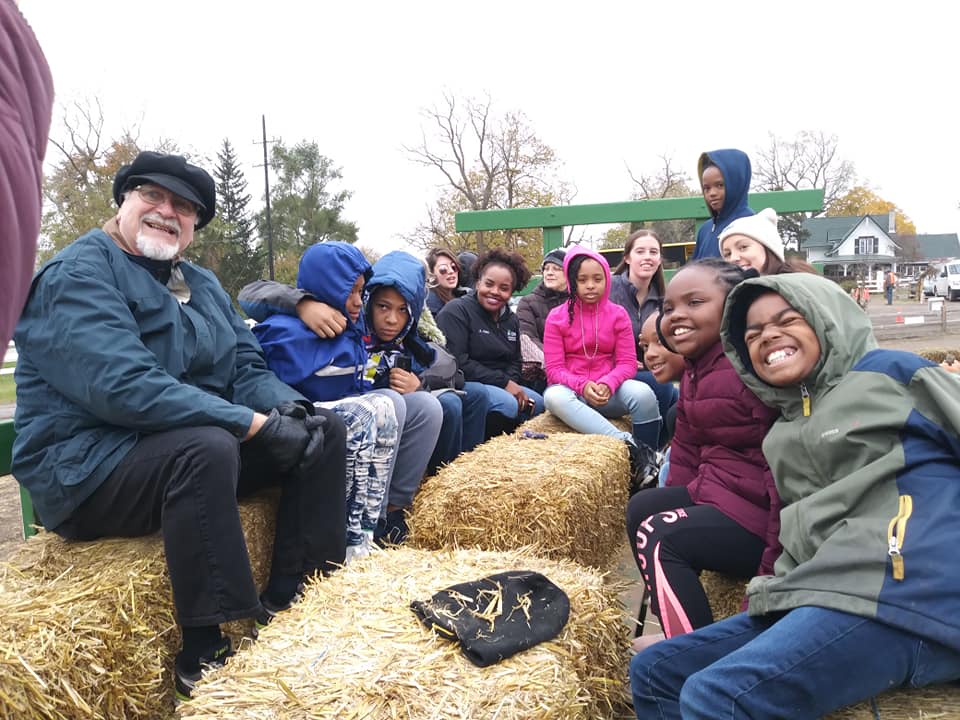 Heart of Michigan
December
$2,100 Plantwise
Butterfly Garden Clean Up and Planting

$79.35 Diane Sheffrey
Reimbursement for Youth Exchange Students Holiday Event
Diane provided lunches for the students
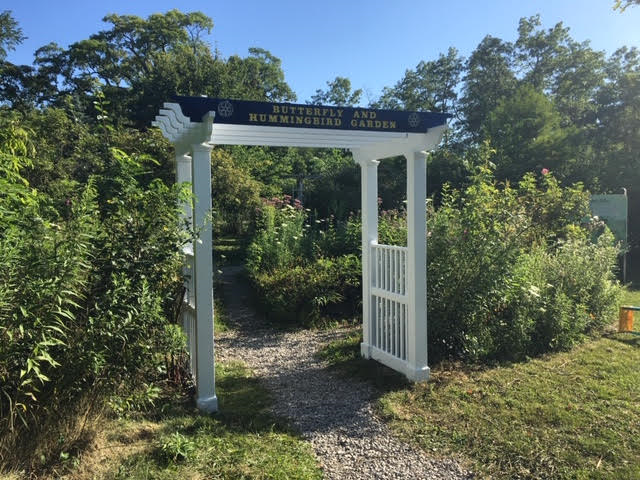 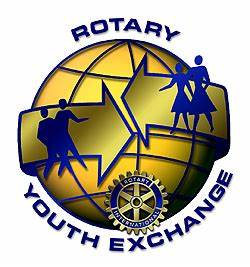 January
$1,000 U of M Rogel Cancer Center
Donation Request from John/Erika Copeland
For Patient and Family Support Services

$1,000 S Mott Children’s Hospital
Donation Request from John/Erika Copeland
For Child and Family Life Program
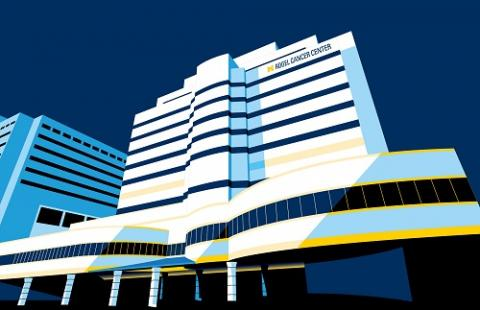 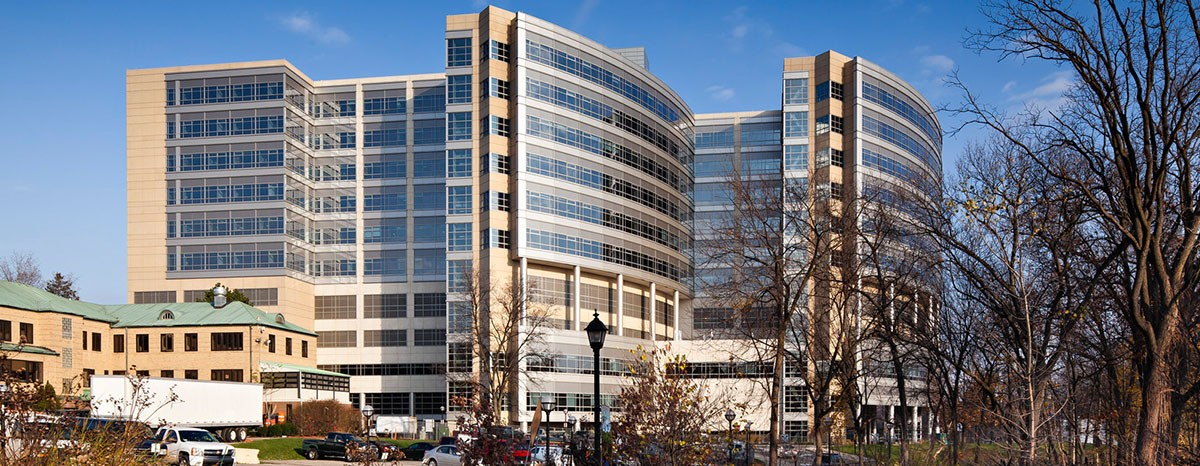 Patient & Family Services
Child & Family Life Program
February
$500 BSA Southern Shores Field Office
Donation Request by Erika Copeland
Donation for Women is Scouting Program

$665 Washtenaw Optimal Wellness
Donation for Durable Marketing Items

$1,200 The Holly Institute
Donation Request by Bryan Schindel
Donation to Cover Cost of 1 Family
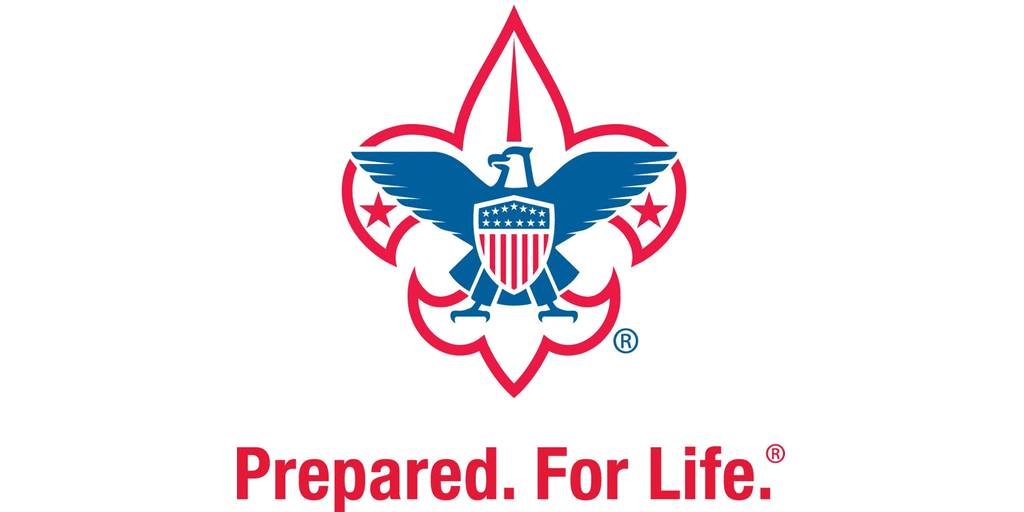 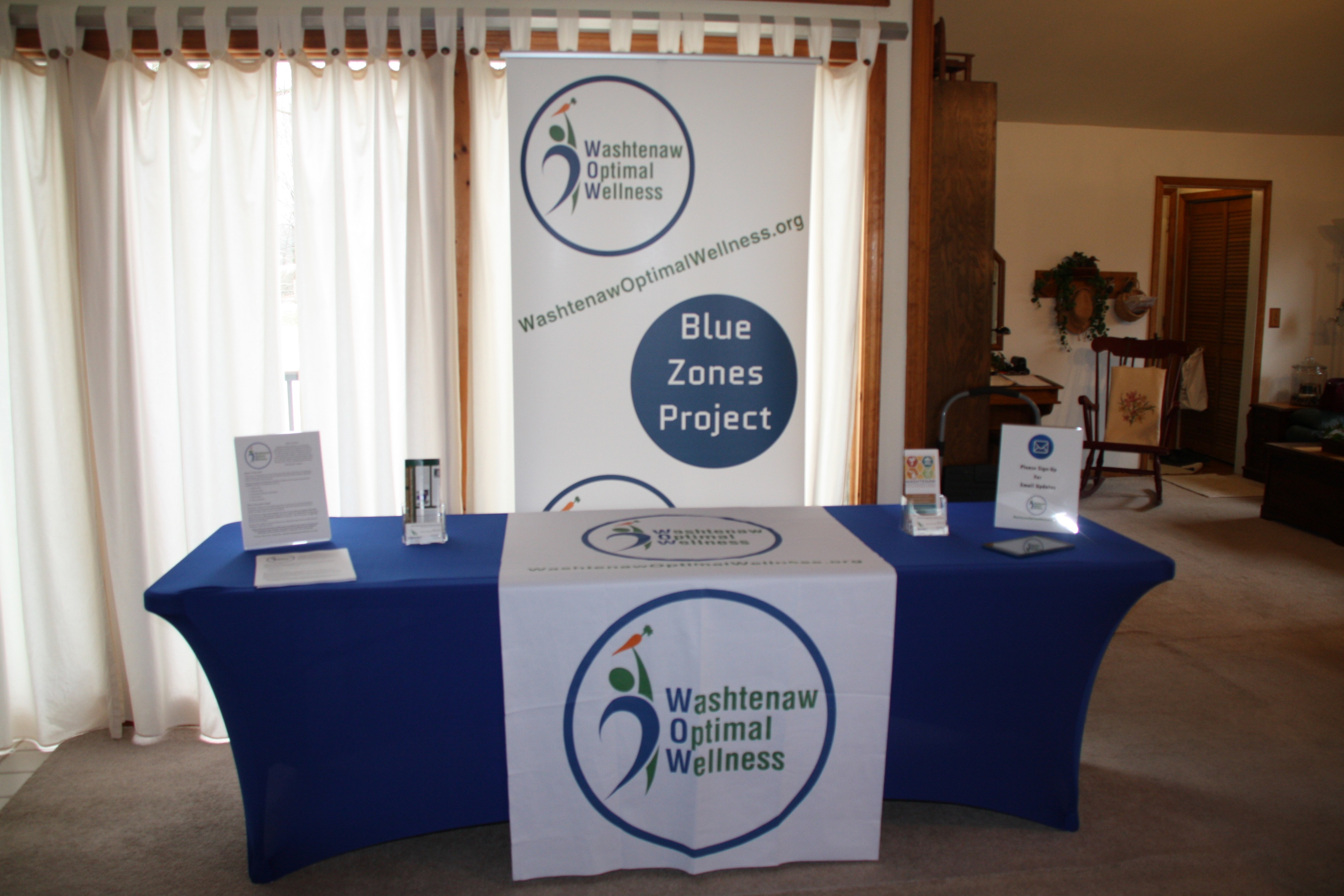 Southern Shores Field Service Council- Boy Scouts of America
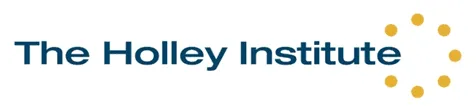 March and April
$167.54 Diane Sheffrey
Reimbursement for Ronald McDonald Dinner Expenses

$1,200 BSA Southern Shores Field Office
Donation to Cover Cost of Handbooks for the Boys

$1,000 SOS Community Services
Donation in Wake of Covid 19 Outbreak
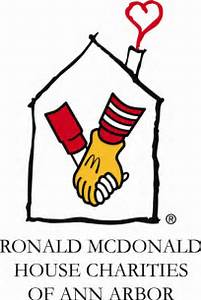 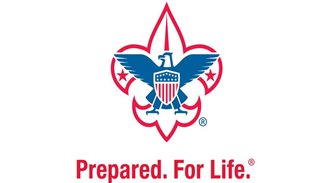 Southern Shores Field Service Council- Boy Scouts of America
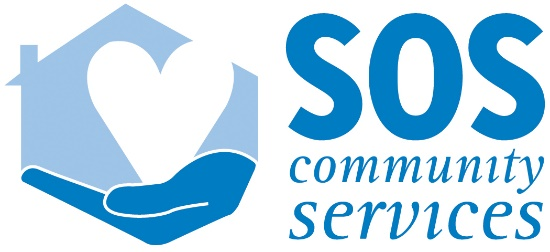 April Continued
$1,000 Meals on Wheels
Donation in Wake of Covid 19 Outbreak

$1,000 Food Gatherers
Donation in Wake of Covid 19 Outbreak

$1,000 Rotary District 6380
Donation to Mask Challenge
To bring N95 Masks to Hospitals in Need in Our District
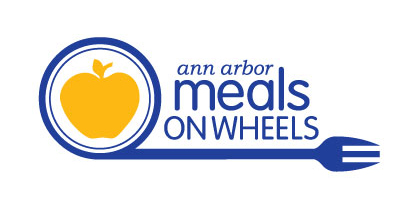 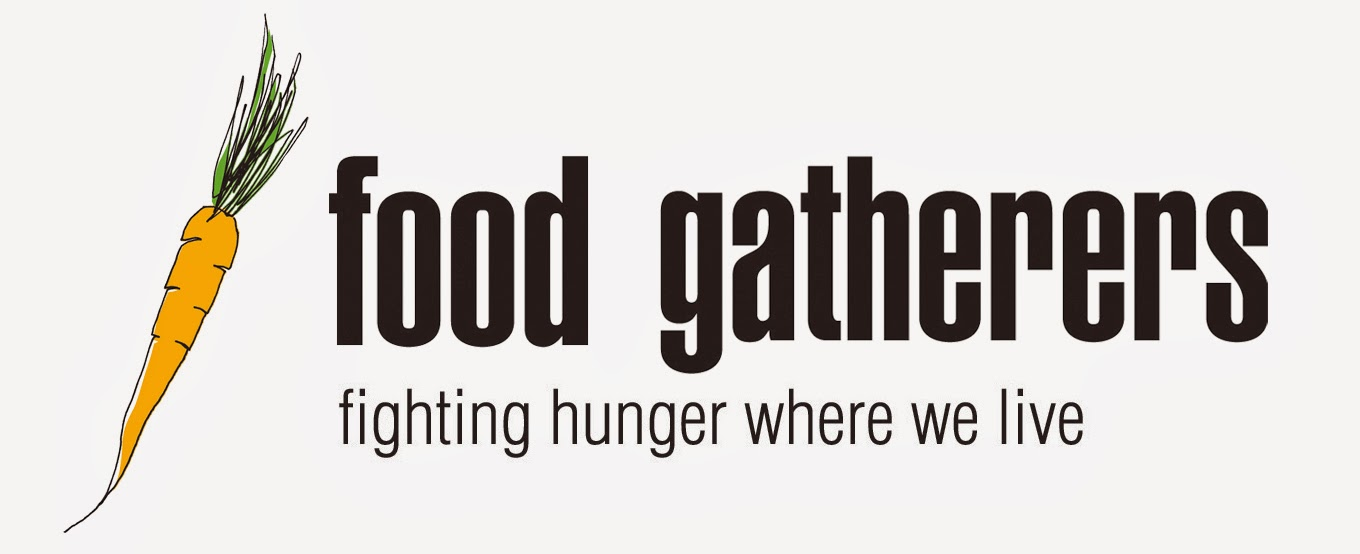 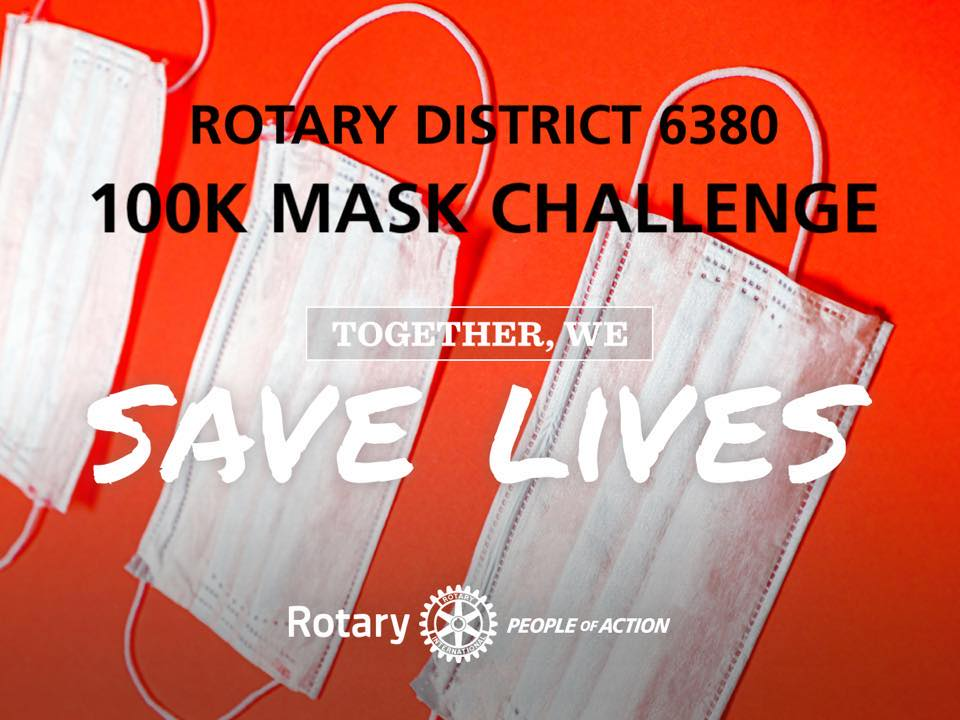 April and May
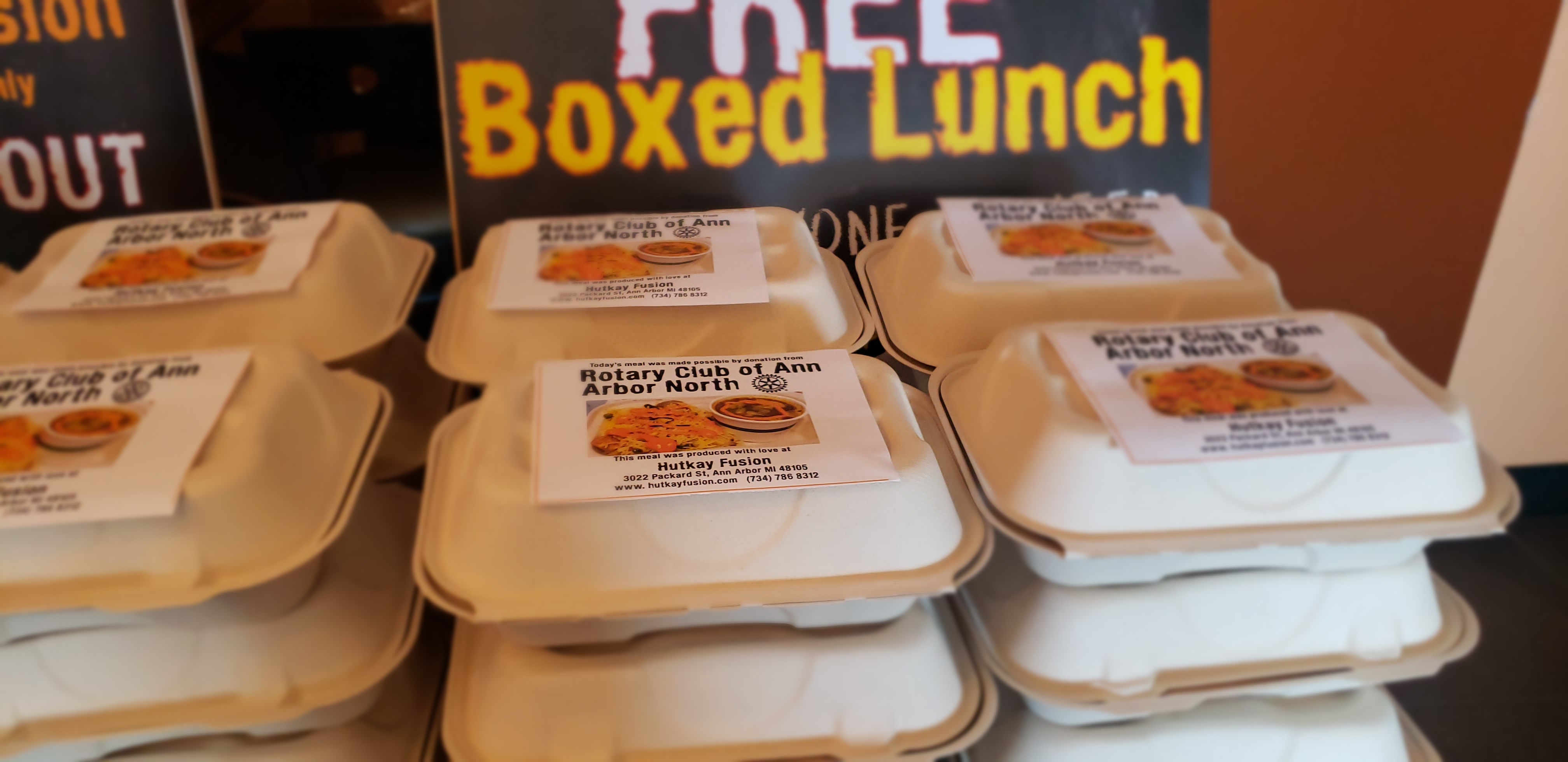 $550 to Hut-K Fusion
Donations to Provide Meals to those in Need
For Pick Up, Delonis Center, Safe House
In Wake of Covid 19 Outbreak

$1,000 Habitat for Humanity
Mortgage Payment Relief Program
In Wake of Covid 19 Outbreak
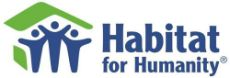 May Continued
$500 Fisher House Michigan
Heros Helping Heros Meals Program
In Wake of COVID 19 Outbreak

$1000 Rotary Club of Ann Arbor 
Disaster Response Committee
COVID-19
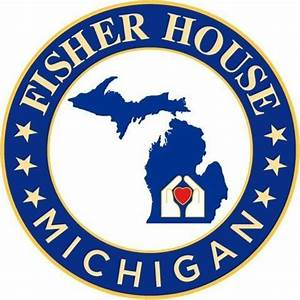 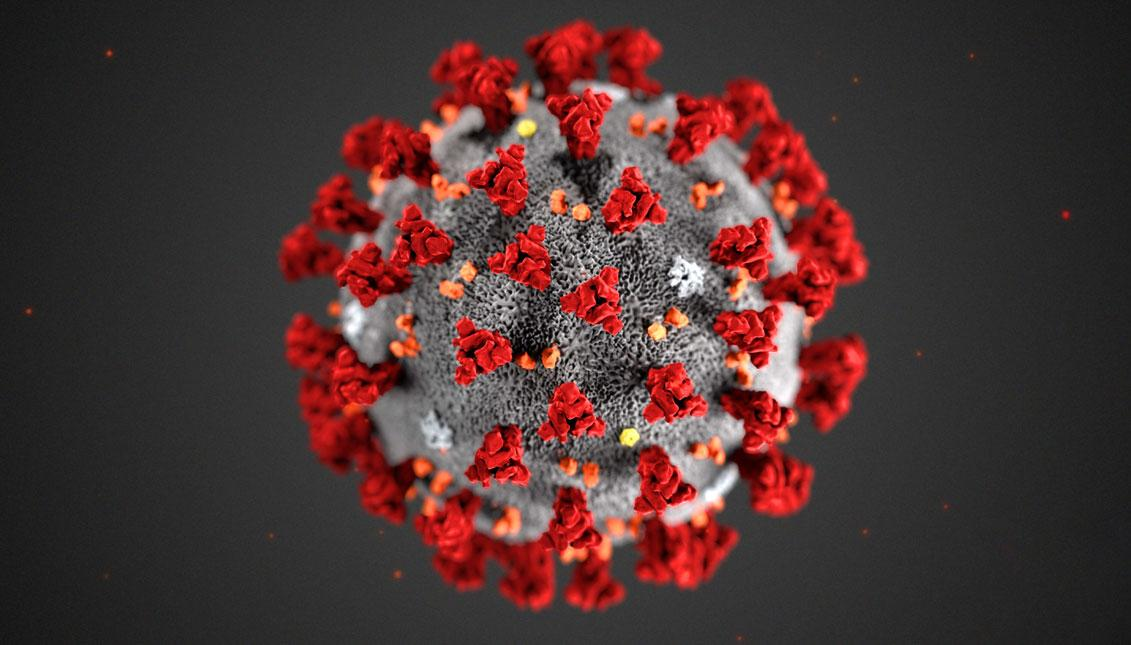 COVID-19 Crisis
Investment Side
Edward Jones Account Balances

As of April 30, 2020 $31,561.19
Stocks and Mutual Funds
Life Insurance Policies
Jeff Crause
Manish Mehta
Stephen Modell
Steve Pierce
Vic Pooler